Rotation Sensing Using Passive RFID Tags
Swadhin Pradhan, Shuozhe Li, Lili Qiu
ACM MobiHoc 2021
1
07/22/2021
Sports analytics is a billion dollar industry
5.2 B
1.9 B
Annual growth rate of 22%!
2
[Speaker Notes: 1.9 B to 5.2 B in all of the markets …]
Key metrics for sports analytics
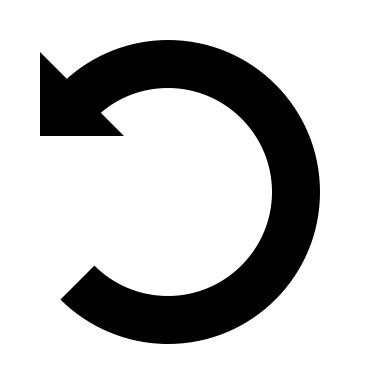 Linear Speed and Direction

Rotation Speed and Direction

Rotation Axis  …
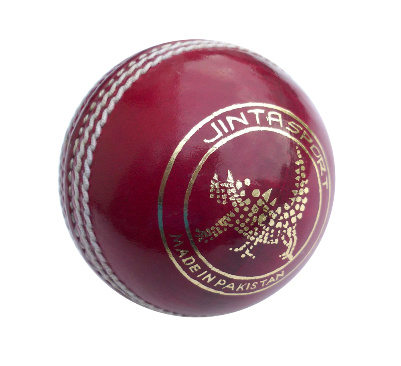 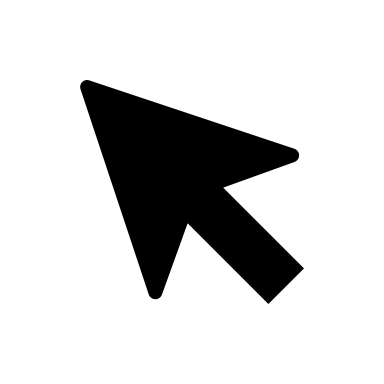 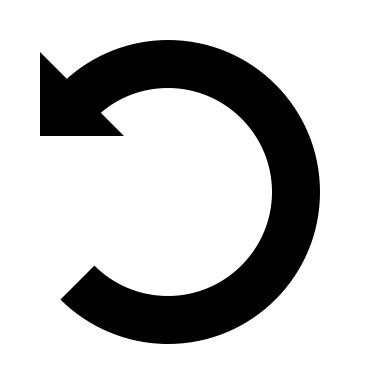 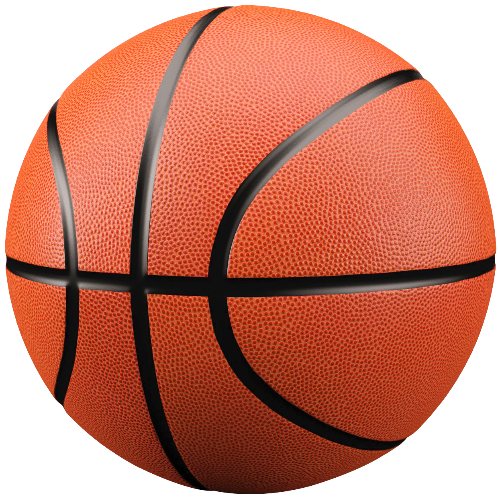 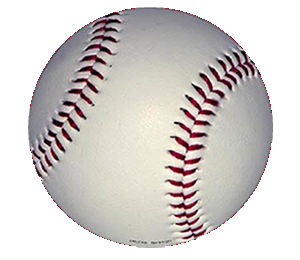 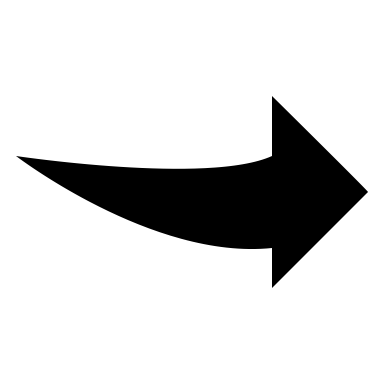 3
Current approaches
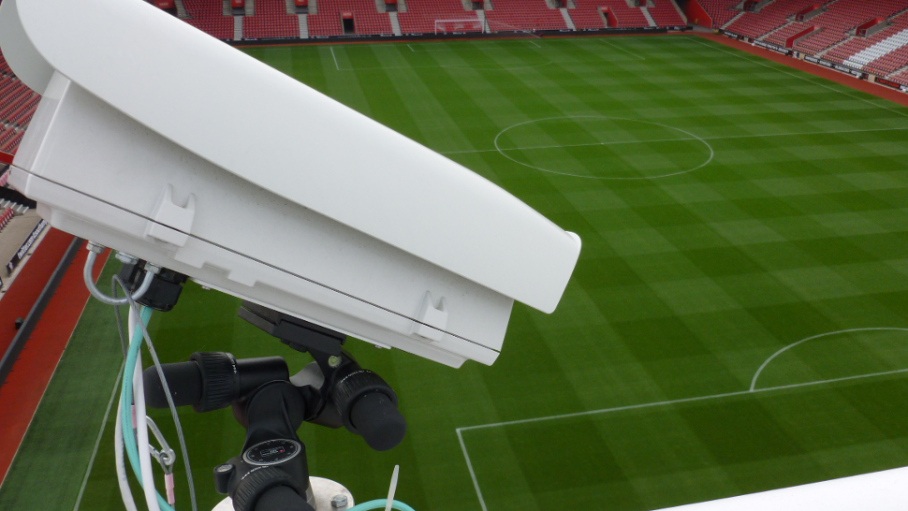 High-speed Camera
Costly (~1 million dollars)
Does not work in Non-Line-of-Sight

IMU based approaches
Non-trivial modification in the ball
Battery needed

WiFi / Bluetooth Beacon approaches
Specific calibration needed
Battery needed
Modification needed
HawkEye
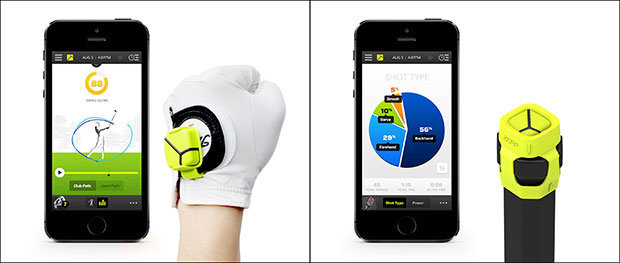 Zepp
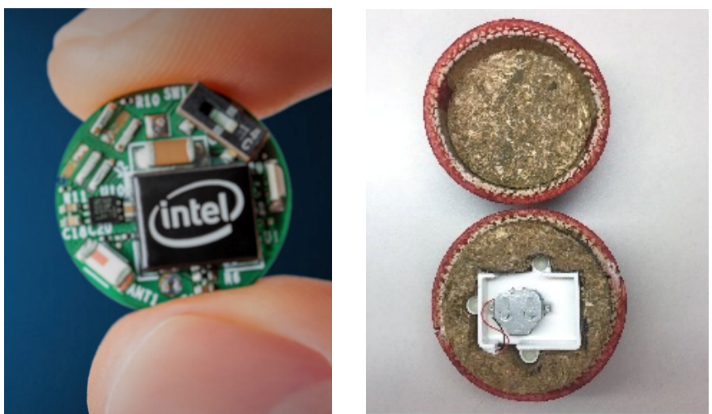 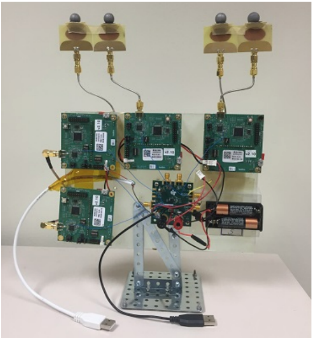 iBall
4
Can we sense rotation motion with minimal change using passive RFID tags and single reader antenna ?
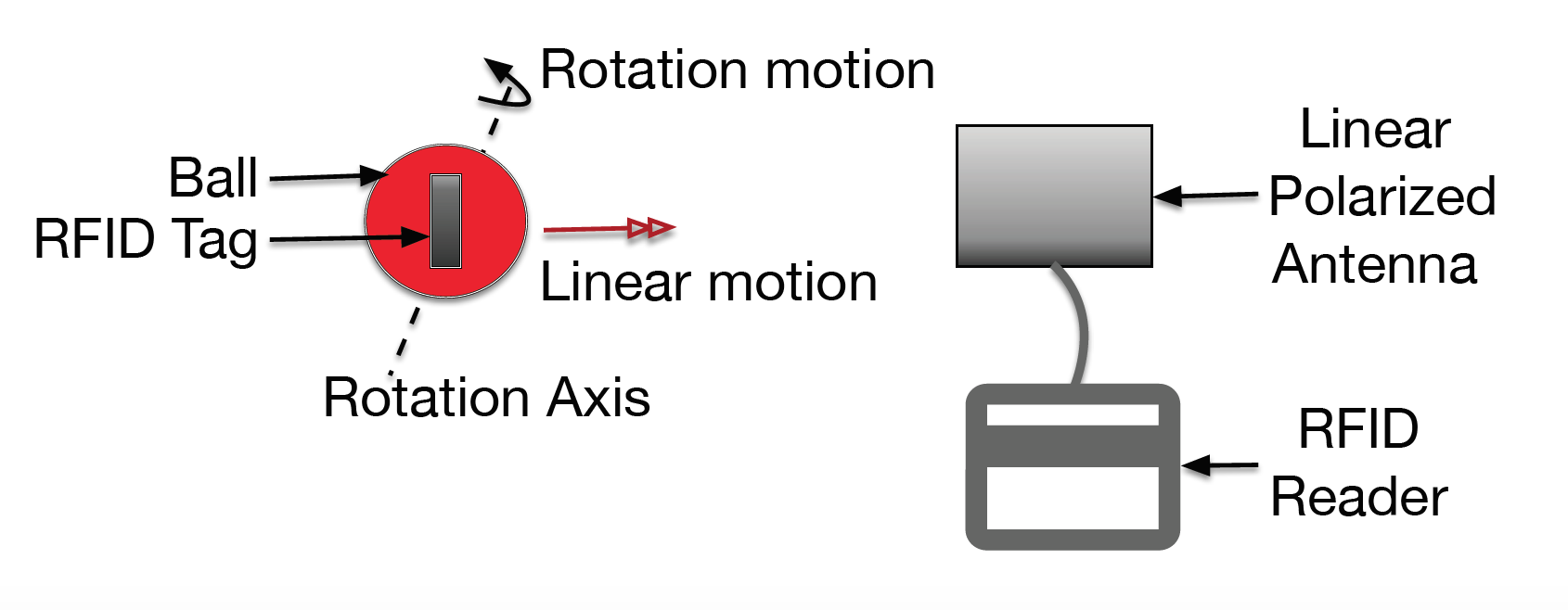 5
Our Solution: We exploit polarization property of passive RFID system
6
[Speaker Notes: However, the future of IoT demands seamless and intuitive interface between users and the devices. In this setting, we ask that “Can we effectively transform everyday object into a touch interface ?” Can every possible item in our surrounding become a gateway to a possible interaction ? Chair, Table ..]
Outline
Model RSS and Phase under rotation

Estimate rotation axis assuming only rotation

Extract the rotation and translation
7
Outline
Model RSS and Phase under rotation

Estimate rotation axis assuming only rotation

Extract the rotation and translation
8
Modeling RSS and Phase
Exploit polarization property of RFID tag with linear antenna






Directly extract the motion states using single antenna
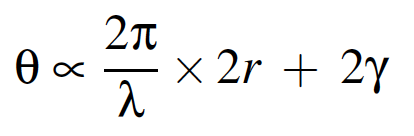 Polarization
Distance
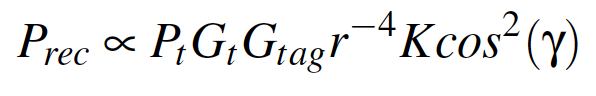 Gain
9
[Speaker Notes: K -> Polarization Loss factor (Fixed)]
Modeling RSS and Phase
Phase
Polarization
Distance
Polarization
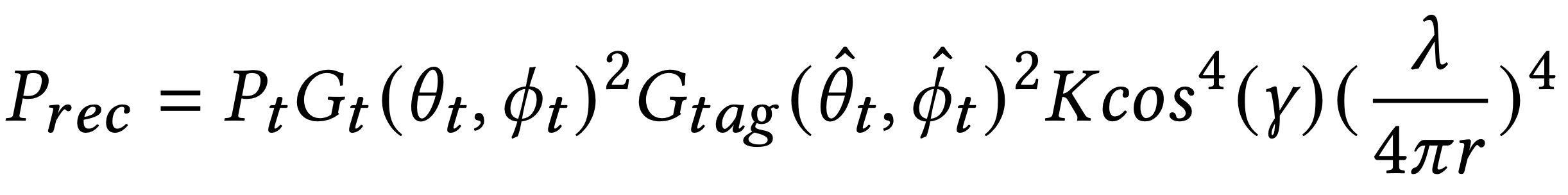 RSS
Gain
Distance
10
RSS Modeling Examples
11
Phase Modeling Examples
For a given rotation axis, we get almost unique pattern
12
In presence of Multi-path
Even in multi-path, shape remains similar
13
Outline
Model RSS and Phase under rotation

Estimate rotation axis assuming only rotation

Extract the rotation and translation
14
Estimate Rotation Axis: Problem Formulation
Given RSS and phase during a rotation, estimate the rotation axis
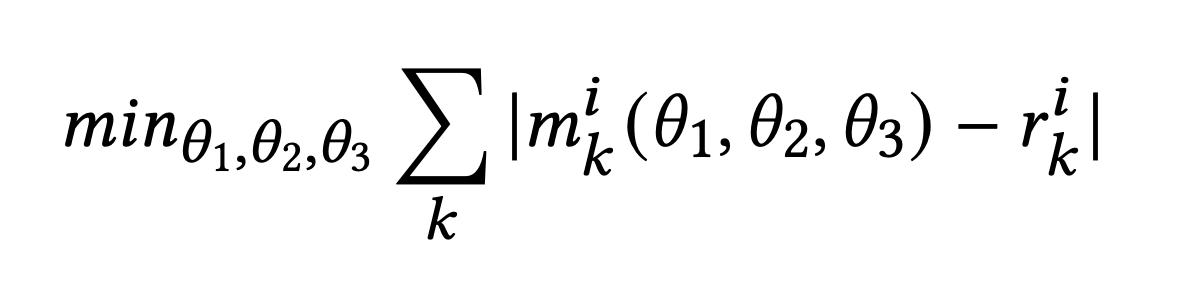 Rotation Axis
Samples of signal (k)
Model
For this non-linear optimization, we perform NN-driven initialization
15
Estimate Rotation Axis: Algorithm
Usage of multiple tags
Use neural network modeling for initialization
Exploit temporal locality of movement
16
NN-driven Initialization
RotationX
RotationY
RSS and phase values for 
a full rotation
RotationZ
.
.
.
.
.
.
.
.
.
Azimuth
.
.
.
.
.
.
.
.
.
Elevation
Output
Hidden layers (ReLu)
Input
17
[Speaker Notes: Multi-layered feed-forward DNN with different number of neurons

DNN maps the phase and RSS samples to rotation axis

Training data is the combination of measurement data & synthetic data (from the analytical model and by perturbing the output values of rotation axis)]
Temporal Locality Idea Sketch
Use NN to get x0 (initial solution)

for i=1:L
	 x1 = x0 + small random noise
	solve optimization using x1 as initial solution
  end

Select from L candidates that has the smallest change
18
NN-Initialization & Temporal pattern
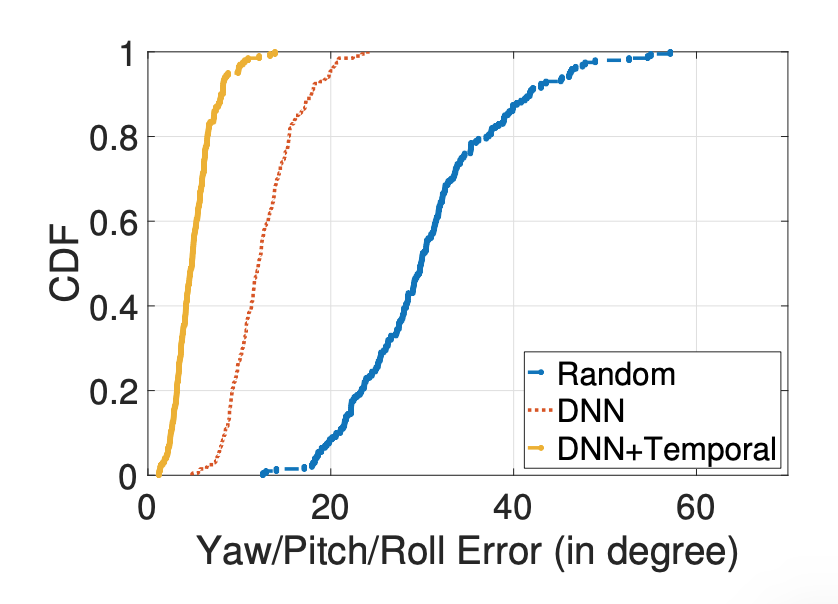 32 deg
9 deg
5 deg
19
[Speaker Notes: Problem is challenging as the objective function is non-linear ... Need more description ...   Sketch of Rotation Estimation…]
Outline
Model RSS and Phase under rotation

Estimate rotation axis assuming only rotation

Extract the rotation and translation
20
Rotation speed estimation
21
Linear speed estimation
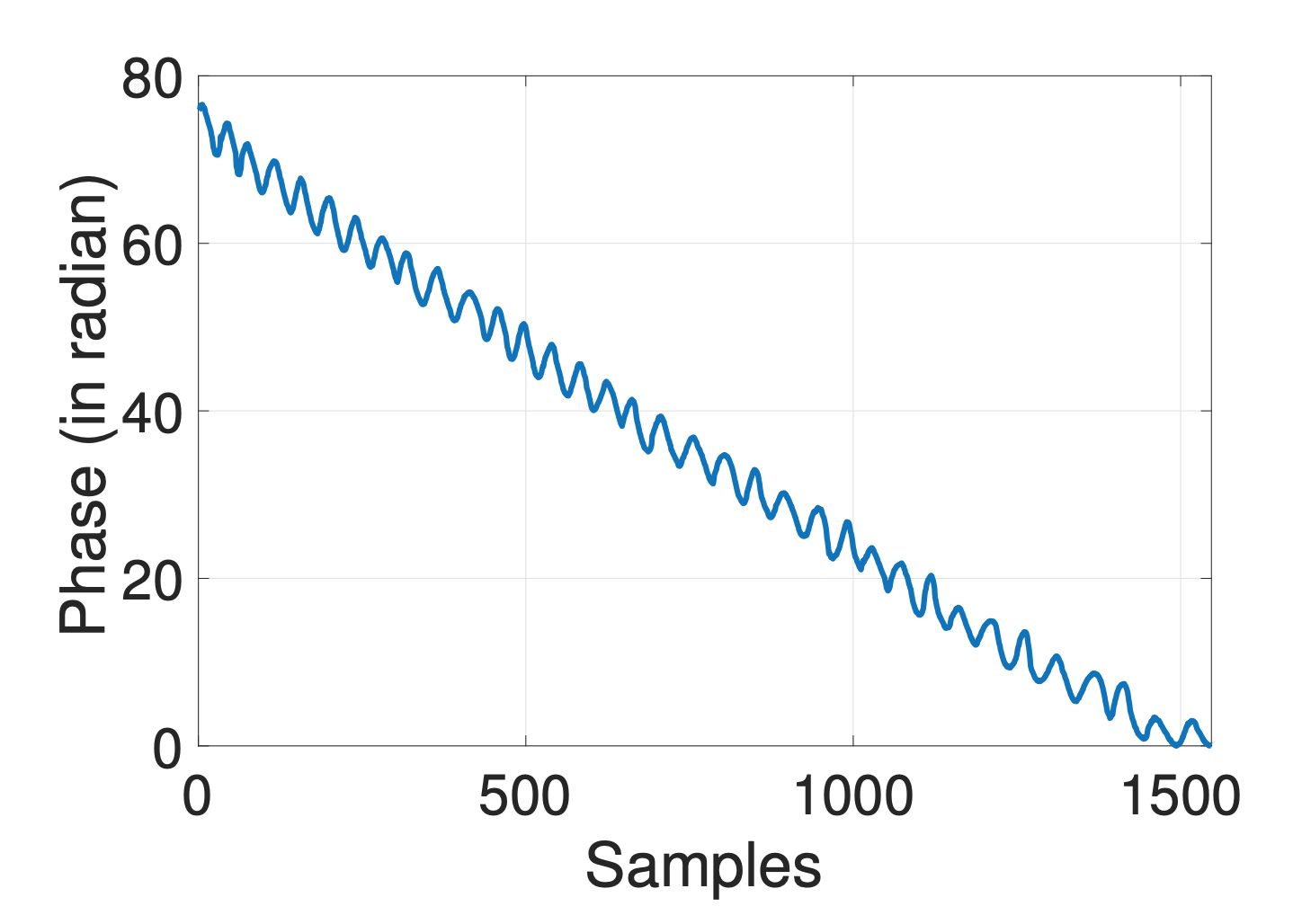 Compensate the 
rotation axis and 
speed in the 
phase to extract 
the linear speed
22
Algorithm sketch
Peak-Valley
Detection
Denoised RSS and Phase Trend from the RFID Tag(s) attached to a ball
RSS and Phase Template extraction in one rotation
Linear speed, distance & direction from linear phase trend, total change, &  slope sign
Phase 
Compensation
Rotation Axis & Rotation Speed & Azimuth & Elevation estimation
23
Evaluation
24
Controlled setup
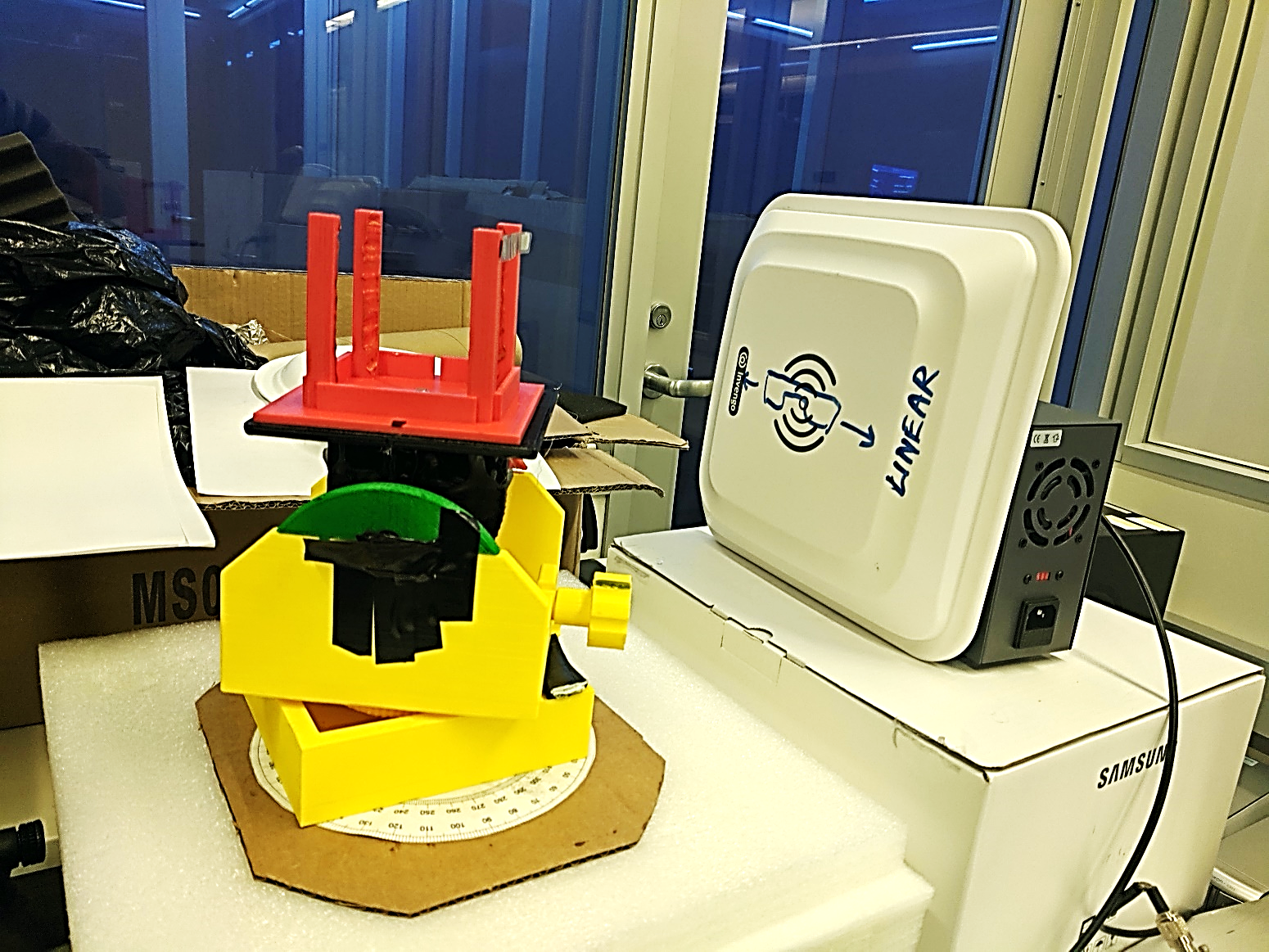 3D Printed Goniometer
Diff. Rotation Axis
25
Controlled setup
26
Rotation axis Estimation error
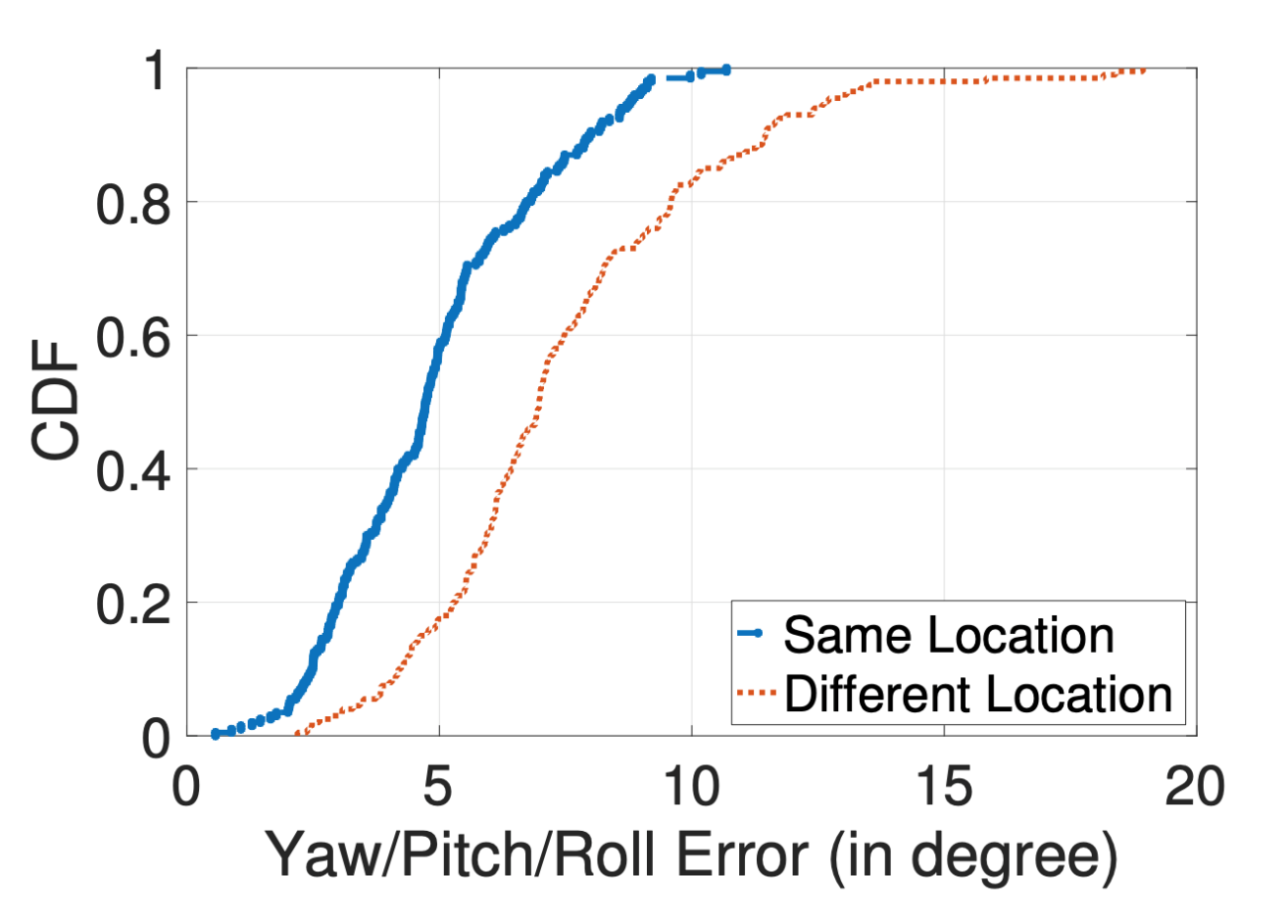 Median error remains within 5 degree
27
Rotation axis Estimation error
Error remains within 5 degree
28
Linear distance estimation error
Median error remains within 1 cm
29
Azimuth & Elevation Estimation Error
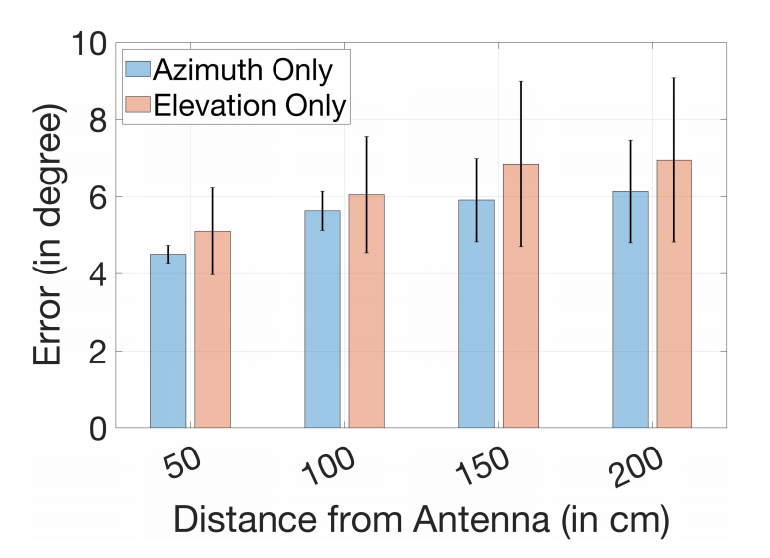 Median error remains within 6 degree
30
Multi-path Experiments
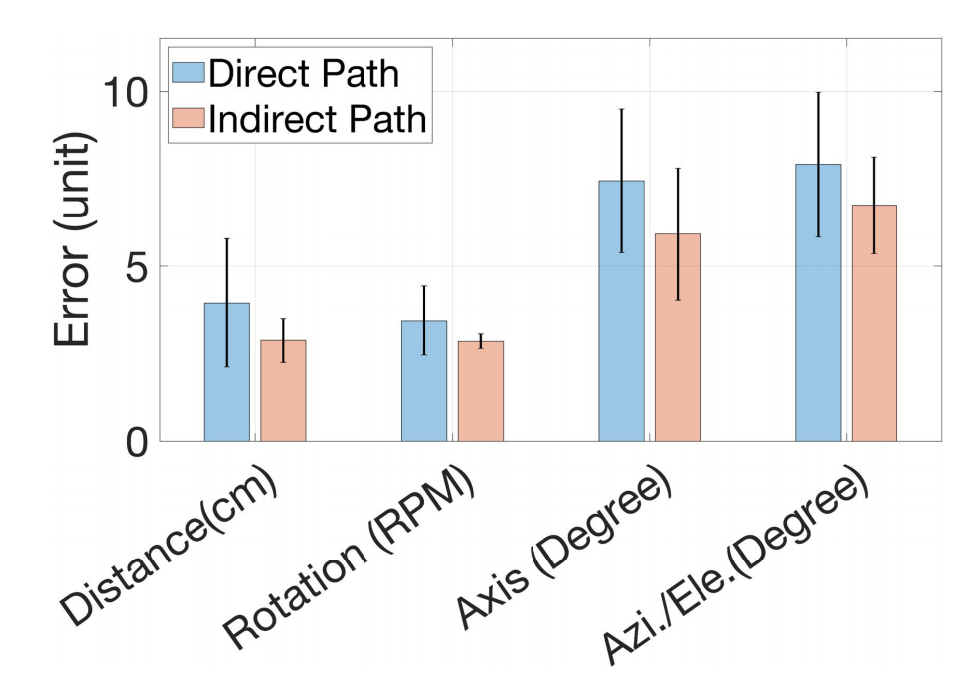 Both static and dynamic multi-path does not degrade performance
31
Related works of TIMU
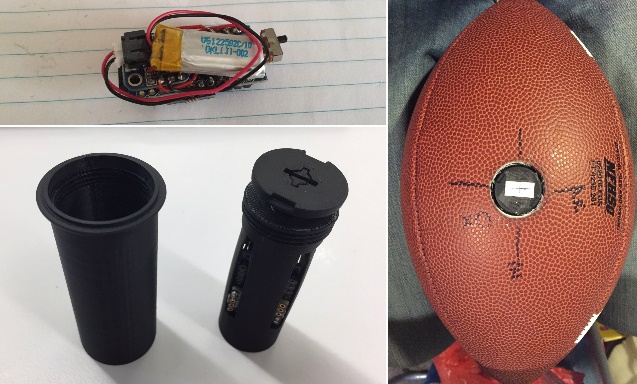 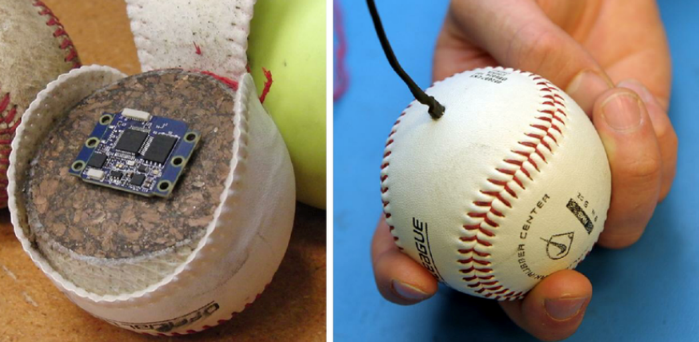 IMU enabled Approaches
Qlipp, Zepp companies ..

IMU with UWB ranging based approaches
iBall [NSDI 2017]

RFID tracking based approaches (Closest) 
RfIDraw (Custom hardware with multi-antenna for translation) [SigComm ‘14]
RFind (Offline high-bandwidth approach with USRP for localization) [MobiCom ‘17]
Tagyro (Multiple antennas to extract static orientation) [Mobicom ‘16] …
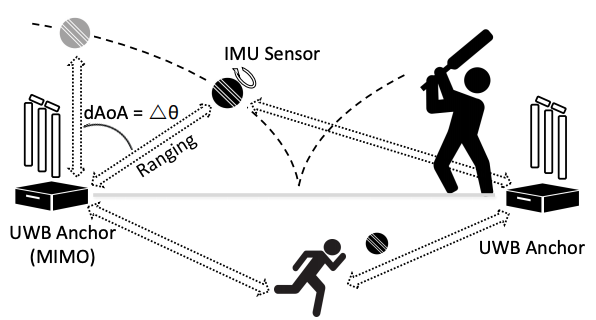 32
[Speaker Notes: Add differences .. A bunch of translation sensing work and … Tagyro (static orientation)…  Rotation sensing (Search)… Translation sensing.. Orientation sensing.. But Not Rotation Sensing …]
Key takeaways of TIMU
Polarization can be exploited for motion sensing


TIMU can sense different motion states w/o tracking


First RFID-based single antenna motion sensing system
33
Thanks for listening
34
Backup Slides
35
Key Idea Roadmap
Model RSS and Phase under rotation
Estimate the rotation axis using an optimization framework
Address the non-convexity of the optimization through:
Usage of multiple tags
Leveraging neural network modeling for initialization
Exploiting temporal locality of movement
Extract the translation from the phase change
36
Key Idea
37
[Speaker Notes: In more detail, it is explained ….]
Gain Sampling
38
Algorithm detail of TIMU
39
Metrics of interest in sports analytics
Ball Motion Analytics in Bat or/and Ball sports
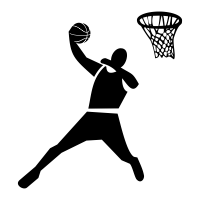 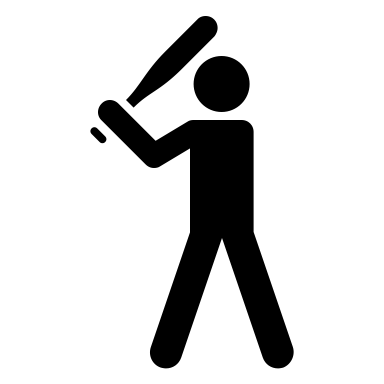 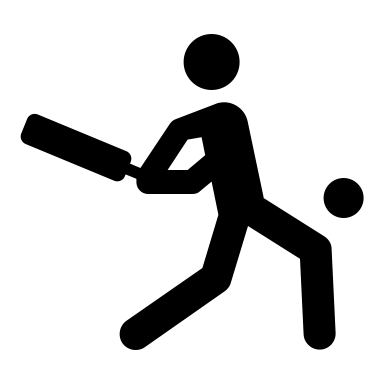 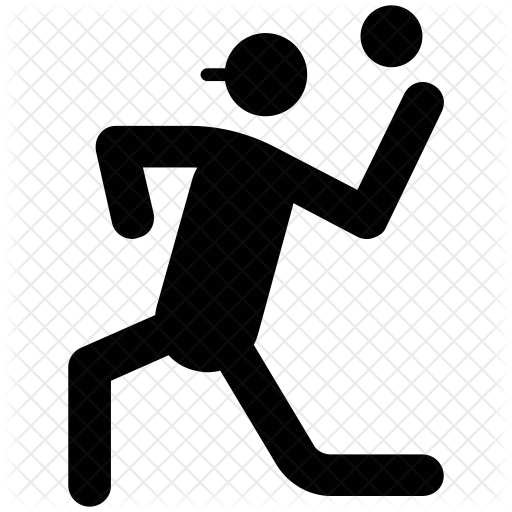 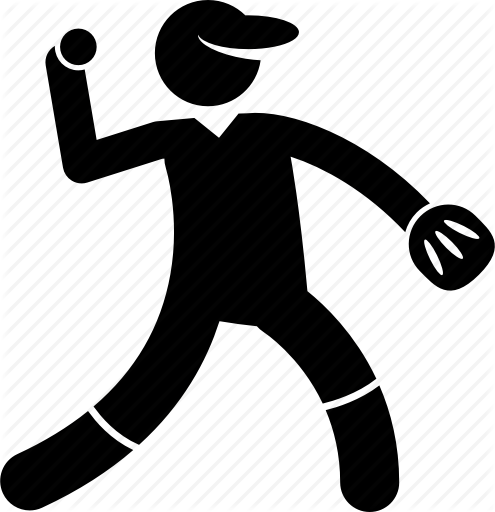 Baseball
Basketball
Cricket
Can be used in coaching and performance improvement
40
Estimating Rotation Axis
Estimating the rotation axis (and then azimuth and elevation) using an optimization framework

Address the non-convexity of the optimization:
Usage of multiple tags
Leveraging neural network modeling for initialization
Exploiting temporal locality of movement
41
Estimating Rotation Axis
Estimating the rotation axis (and then azimuth and elevation) using an optimization framework

Address the non-convexity of the optimization:
Usage of multiple tags
Leveraging neural network modeling for initialization
Exploiting temporal locality of movement
42